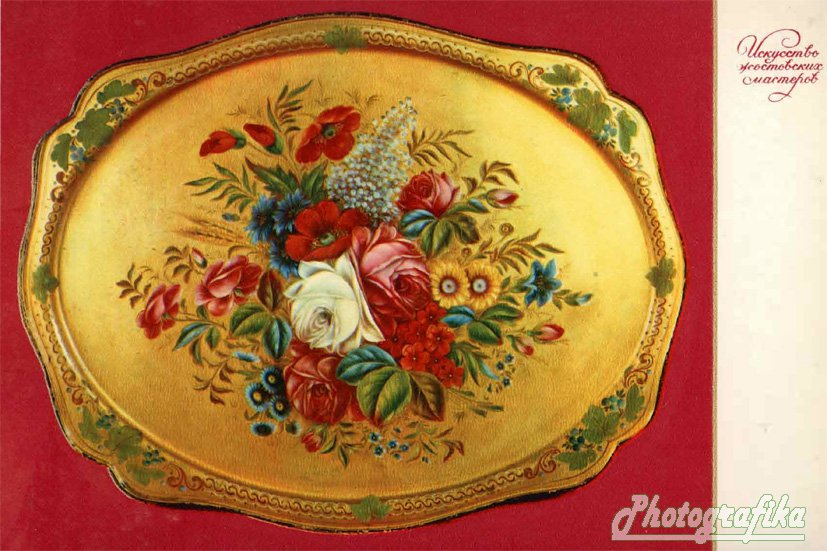 ЖОСТОВСКАЯ РОСПИСЬ
Выполнила Воспитатель МБДОУ №20 «Подснежник»
Кассем Светлана Евгеньевна
Промысел расписных металлических подносов возник в середине XVIII в. на Урале, где были расположены металлургические заводы Демидовых и только в первой половине XIX века подносы стали изготавливать в деревнях Московской губернии — Жостове.
В настоящее время производство подносов с жостовской росписью сосредоточено в деревне Жостово Московской области и в Нижнем Тагиле.
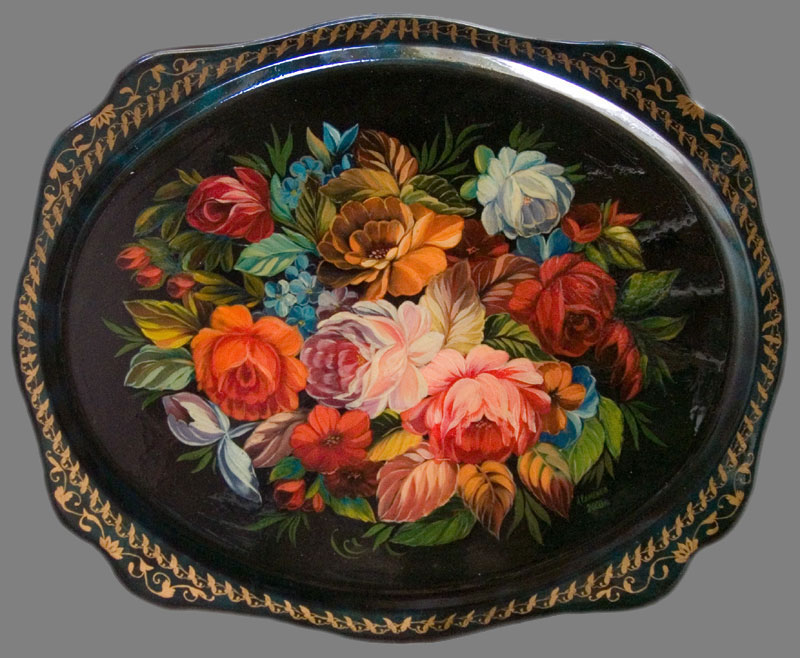 Роспись производится обычно по черному фону (иногда по красному, синему, зеленому, серебряному) причем мастер работает сразу над несколькими подносами.
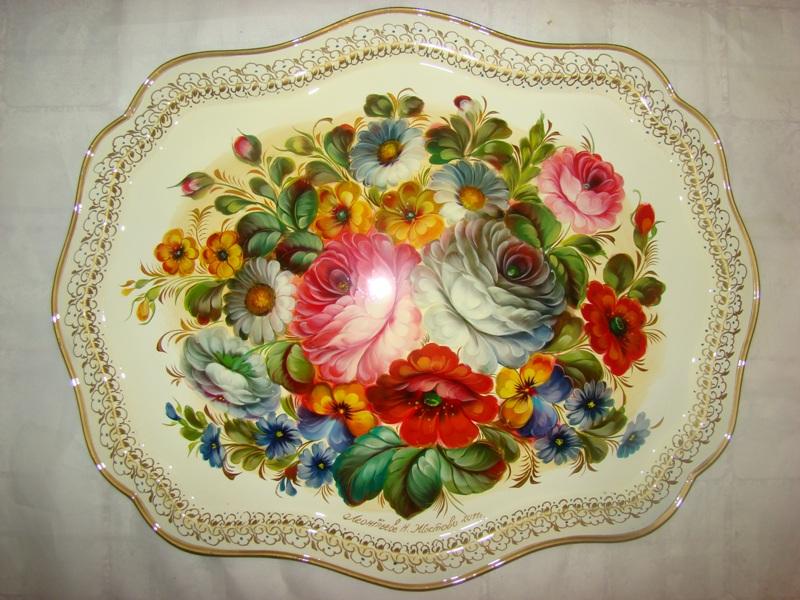 Основной мотив росписи — цветочный букет простой композиции, в котором чередуются крупные садовые и мелкие полевые цветы.
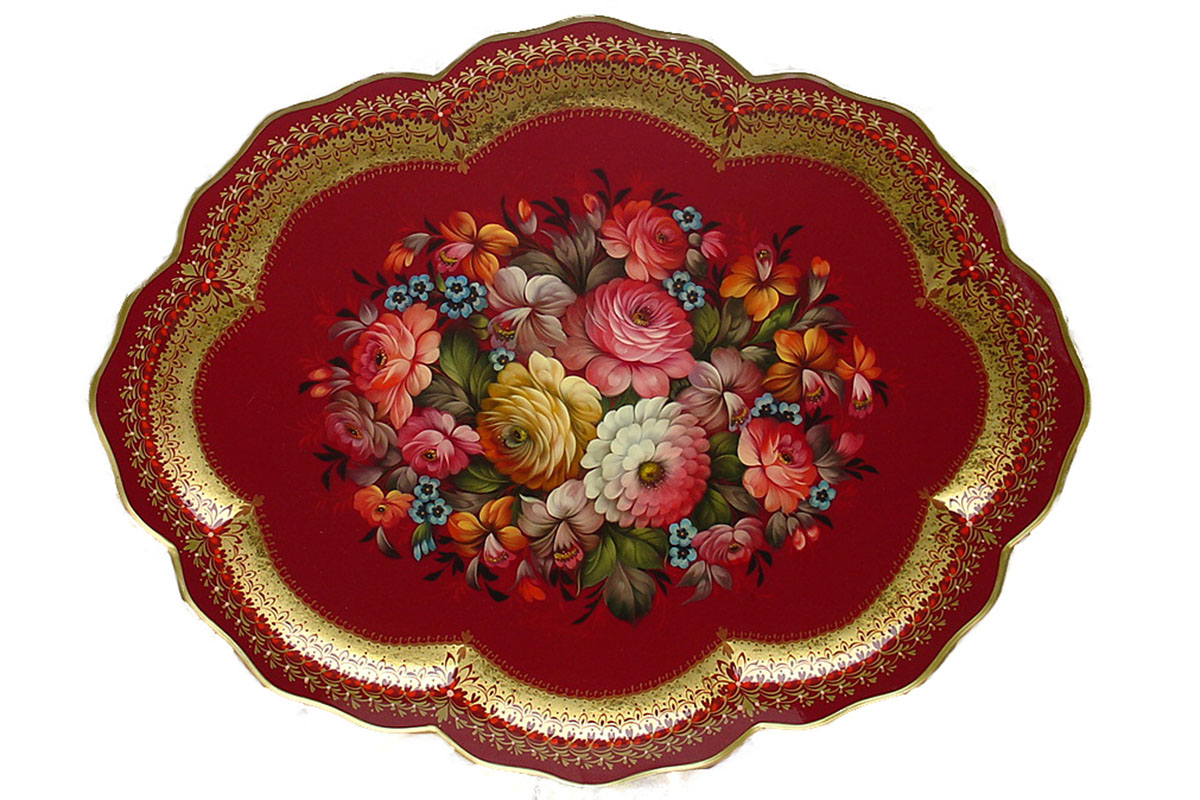 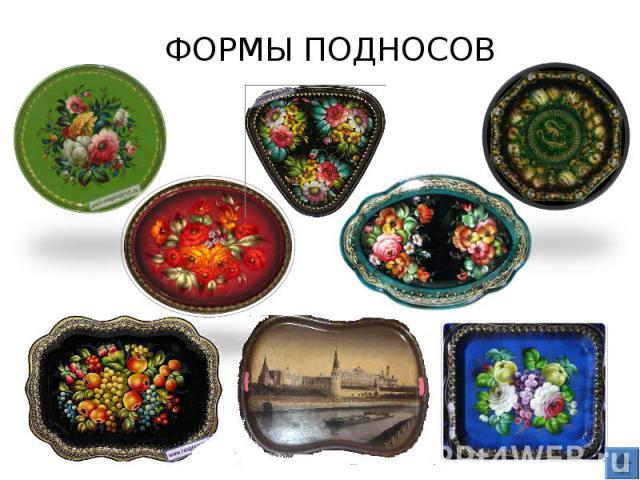 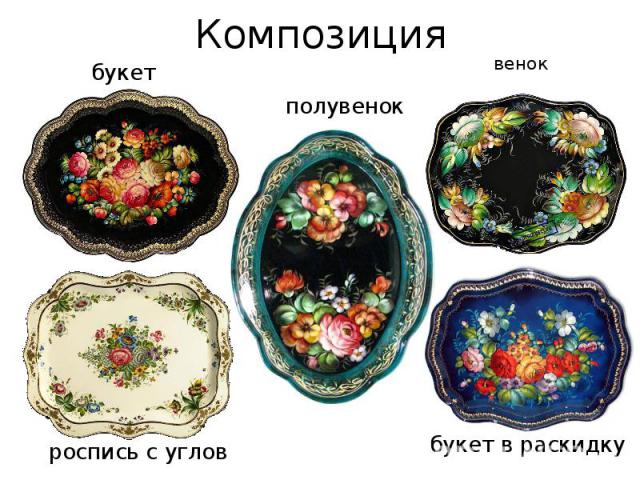 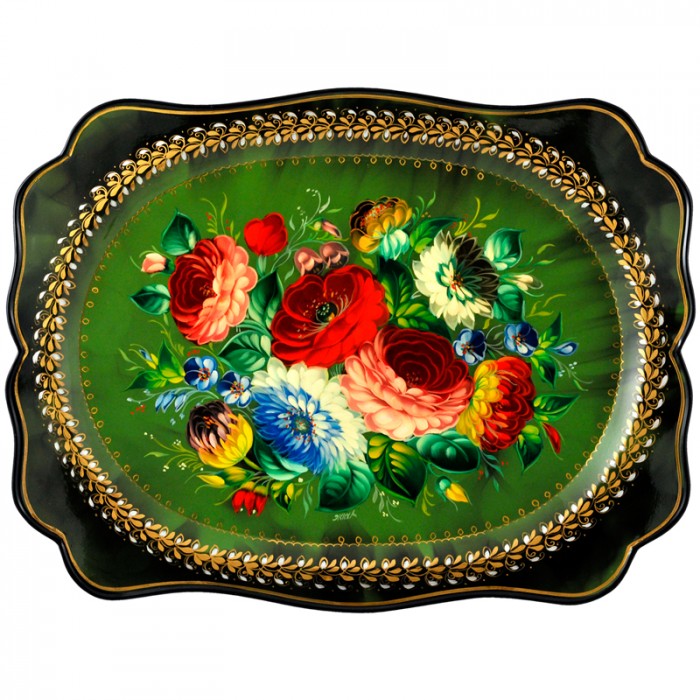 БУКЕТ
ПОЛУВЕНОК
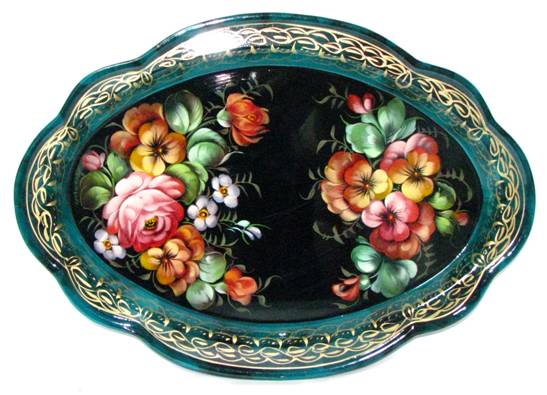 ВЕНОК
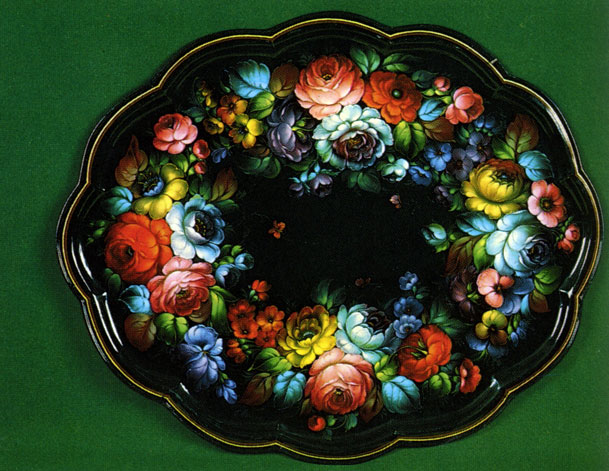 БУКЕТ В РАСКИДКУ
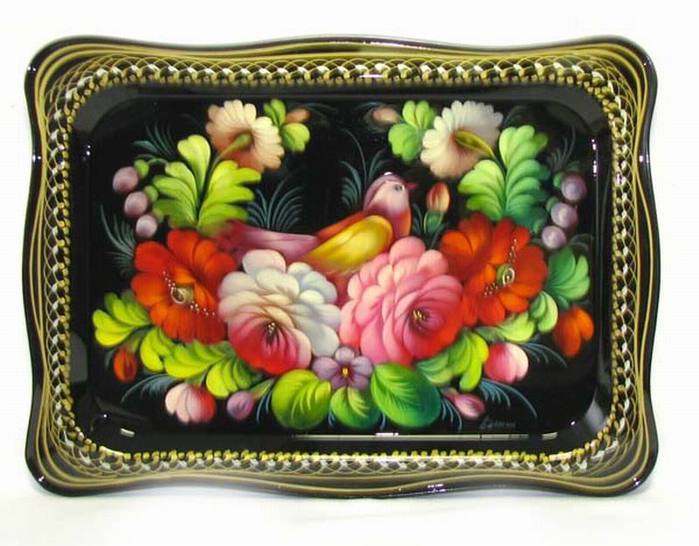 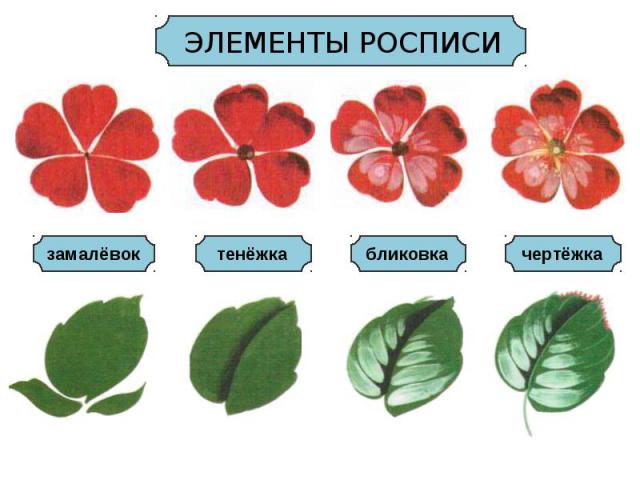 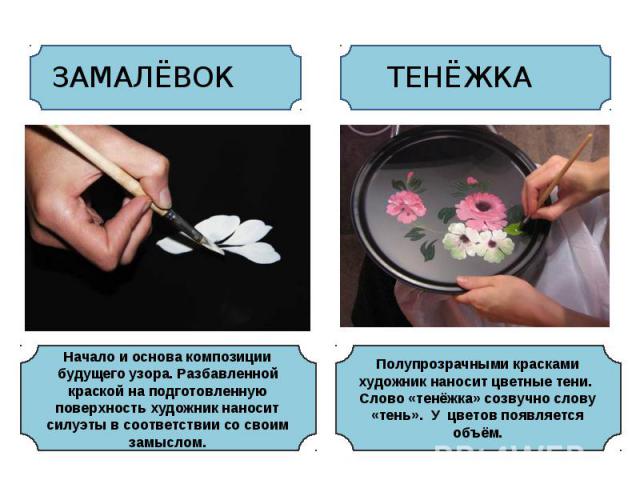 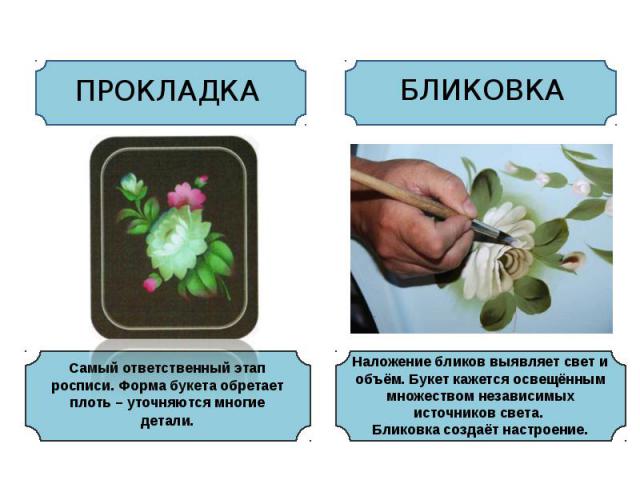 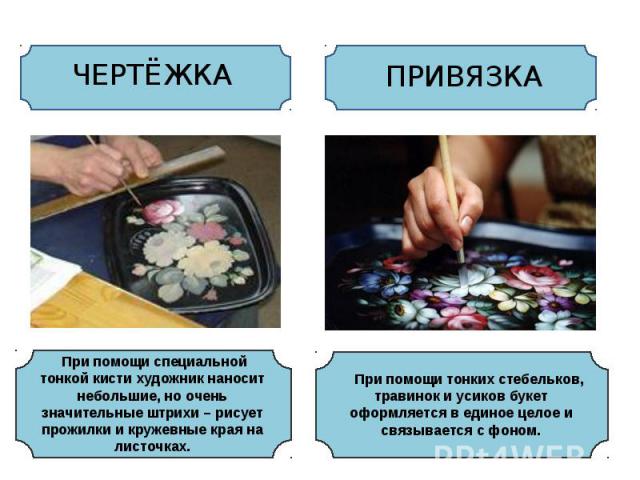 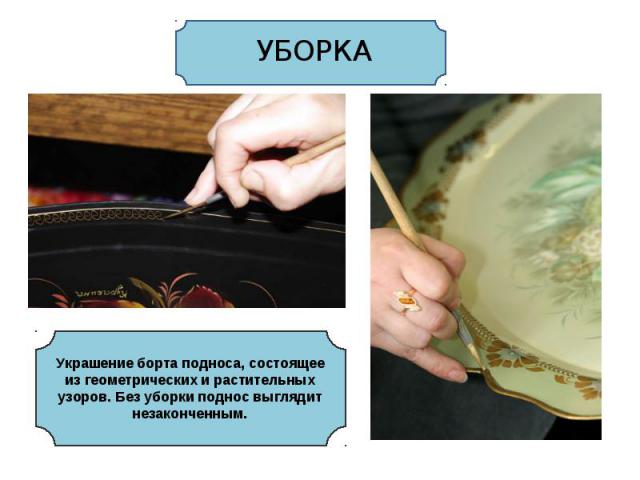 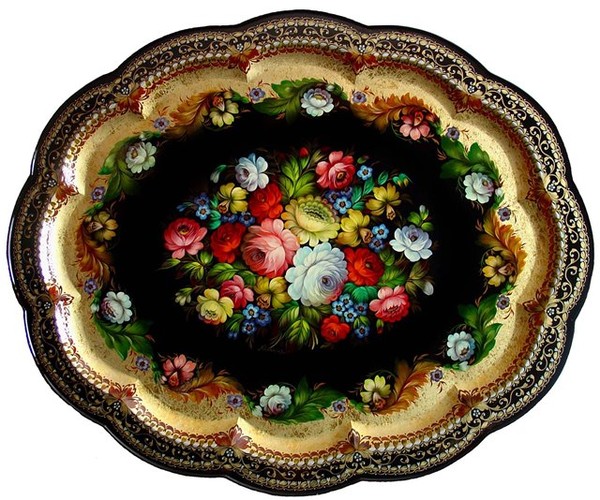 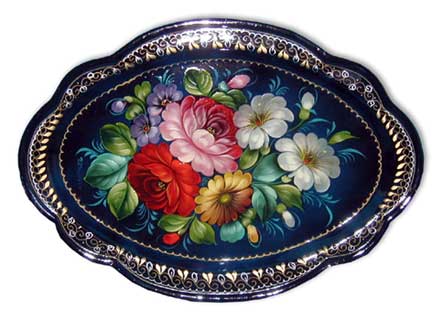